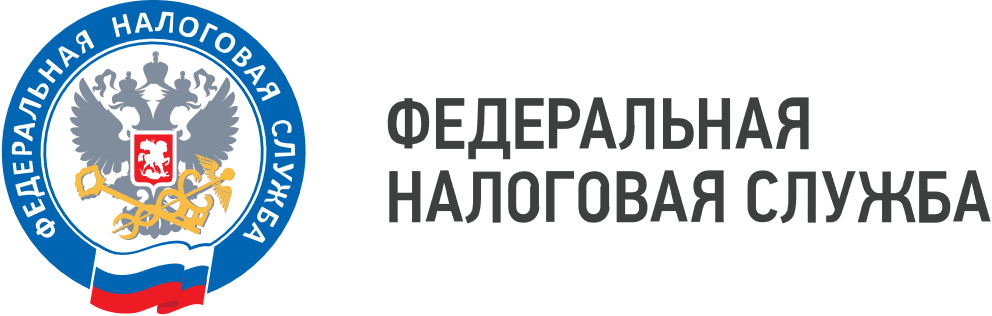 WWW.NALOG.GOV.RU
За I квартал 2025 года расчет по страховым взносам представляется по обновленной форме
ФНС России напоминает, что с I квартала 2025 года расчет по страховым взносам представляется по обновленной форме. В ней учтены изменения, внесенные в ст. 427 НК РФ, для субъектов МСП в обрабатывающей промышленности и религиозных организаций.
    Так, для расчета соответствия условиям применения пониженного тарифа страховых взносов субъектами МСП в обрабатывающей промышленности форма расчета по страховым взносам дополнена приложением 3.1 к разделу 1. Также введены новые коды тарифов и соответствующие им коды категорий застрахованных лиц: 29 - религиозные организации, 30 - обрабатывающие производства.
    Кроме того, раздел 3 дополнен графой 141 "Сумма выплат и иных вознаграждений, начисленных плательщиком в пользу физического лица по гражданско-правовым договорам", а раздел 2 - показателями, связанными с периодами освобождения от уплаты страховых взносов или прекращения такой обязанности.
    Срок представления расчета по страховым взносам за I квартал - не позднее 25 апреля 2025 года.
https://www.nalog.gov.ru/rn77/news/activities_fts/16181380/
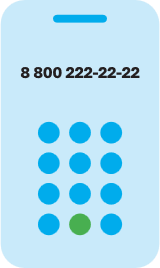 8 (800) 222-22-22
Бесплатный многоканальный телефон контакт-центра ФНС России